Sett et mål for arbeidet
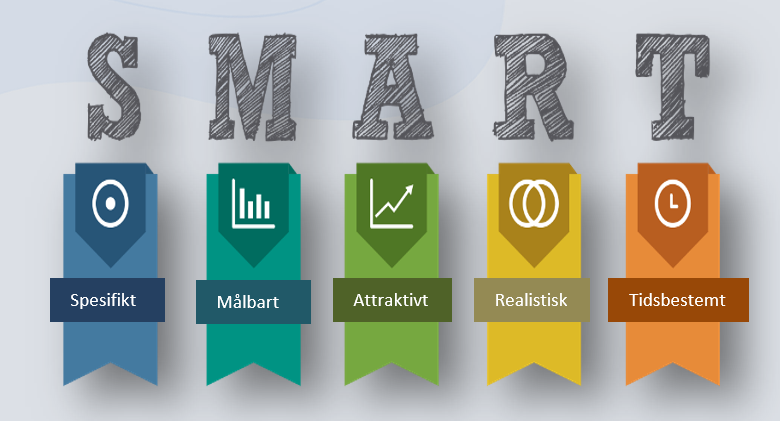 HVA ønsker vi å oppnå?Hvor MYE?For HVEM?Innen NÅR?Målformuleringen din skal svare på dette!
Og tenk i tillegg på om målet ditt er SMART!